Nové stálé expozice Oblastní galerie Liberec                     v rekonstruované budově bývalých městských lázní
Konference
Muzejní prezentace sbírek: přístupy, strategie, trendy

NM Praha, 16. 4. 2015
 
Mgr. Zuzana Štěpanovičová
Sídlo Oblastní galerie Liberec v letech 1946–2013
Novorenesanční vila Johanna Liebiega ml. (1836–1917)
postavena v letech 1870–1872
Projekt revitalizace lázní na galerii 2009–2011 Rekonstrukce budovy a stavba depozitáře 2011–2013
Budova bývalých městských lázní, 2006
Lázně – nová budova Oblastní galerie Liberec, 2013
Výhody nové budovy
nové, větší prostory (více než 2000 m2 celkové výstavní plochy)
moderní technické vybavení
moderní depozitář
odpovídající zázemí pro návštěvníky všech generací, včetně kavárny
nové služby pro návštěvníky (knihovna ad.)
bezbariérový přístup

Výhody polohy
těsné sousedství se Severočeským muzeem 
základ pro tzv. muzejní čtvrť Liberce (dnes se zde nacházejí tři instituce tohoto typu)
lepší dopravní dostupnost
Depozitář OGL
Postaven v těsné blízkosti historické budovy Lázní, 2013
Lázně – původní bazénová hala
před rekonstrukcí 2006
během rekonstrukce 2012
po rekonstrukci
2013
Cesta k novým stálým expozicím

Tříměsíční zkušební provoz budovy
  10–12/2013

Začátek stěhování sbírek 7. 1. 2014

Slavnostní zahájení provozu galerie, zpřístupnění stálých expozic              26. 2. 2014
Stálé expozice v nové budově Lázní
Sbírkové

Na vlnách umění / výtvarné umění        v českých zemích       od raného novověku po současnost

Heinrich von Liebieg, sběratel a mecenáš

Zlatý věk nizozemské malby
Interaktivní

Buď v obraze
Technické srovnání sbírkových stálých expozic v původní a nové budově
České umění 20. století
Na vlnách umění
339 m2
76 děl
20. století
bez klimatizace
tři druhy osvětlení
482 m2
156 děl
15.–21. století
včetně 
jeden, resp. dva druhy osvětlení
bodová světla LED
Německé a rakouské malířství 19. století
Francouzská krajinomalba 19. století
Heinrich von Liebieg, sběratel a mecenáš
421 m2
70 obrazů
včetně 
včetně, zápůjčka 28 ks
   ze SM v Liberci
včetně
včetně
jeden, resp. dva druhy osvětlení 
včetně bodového osvětlení
112 m2 + 77 m2
22 + 20 obrazů  
bez polského malířství
bez užitého umění

bez plastik
bez klimatizace
tři druhy osvětlení

polovina expozice bez bodového osvětlení
Zlatý věk nizozemské malby
Nizozemské malířství 16.-18. st.
77 m2


26 děl
včetně
s bodovým osvětlením
pouze LED osvětlení
od roku 2009    
   z prostorových důvodů 
   nevystaveno
25–30 děl před rokem 2009
bez klimatizace
bez bodového osvětlení
kombinace denního
   a zářivkového světla
Nové prvky sbírkových stálých expozic
Didaktičnost prostřednictvím česko-anglických popisek ve čtyř podobách 
   (verze německá a polská v podobě tištěného letáku)
Standardní katalogové údaje
Rozšířené, k jednomu dílu
Tematické, vysvětlující jednotlivé oddíly 
Mapy
      
Vizuální zážitek 
LED osvětlení umožňuje nadstandardní vizuální kontakt               s uměleckým dílem 
Bez závěsného systému
Barevná paneláž
 
Netradiční uspořádání – podrobněji viz jednotlivé expozice
Zařazení nových jmen vedle etablovaných umělců
Zařazení předmětů uměleckého řemesla
Zvětšeniny historických fotografií
Interaktivní prvky
Větší počet vystavených děl
Větší záběr v rámci historických období
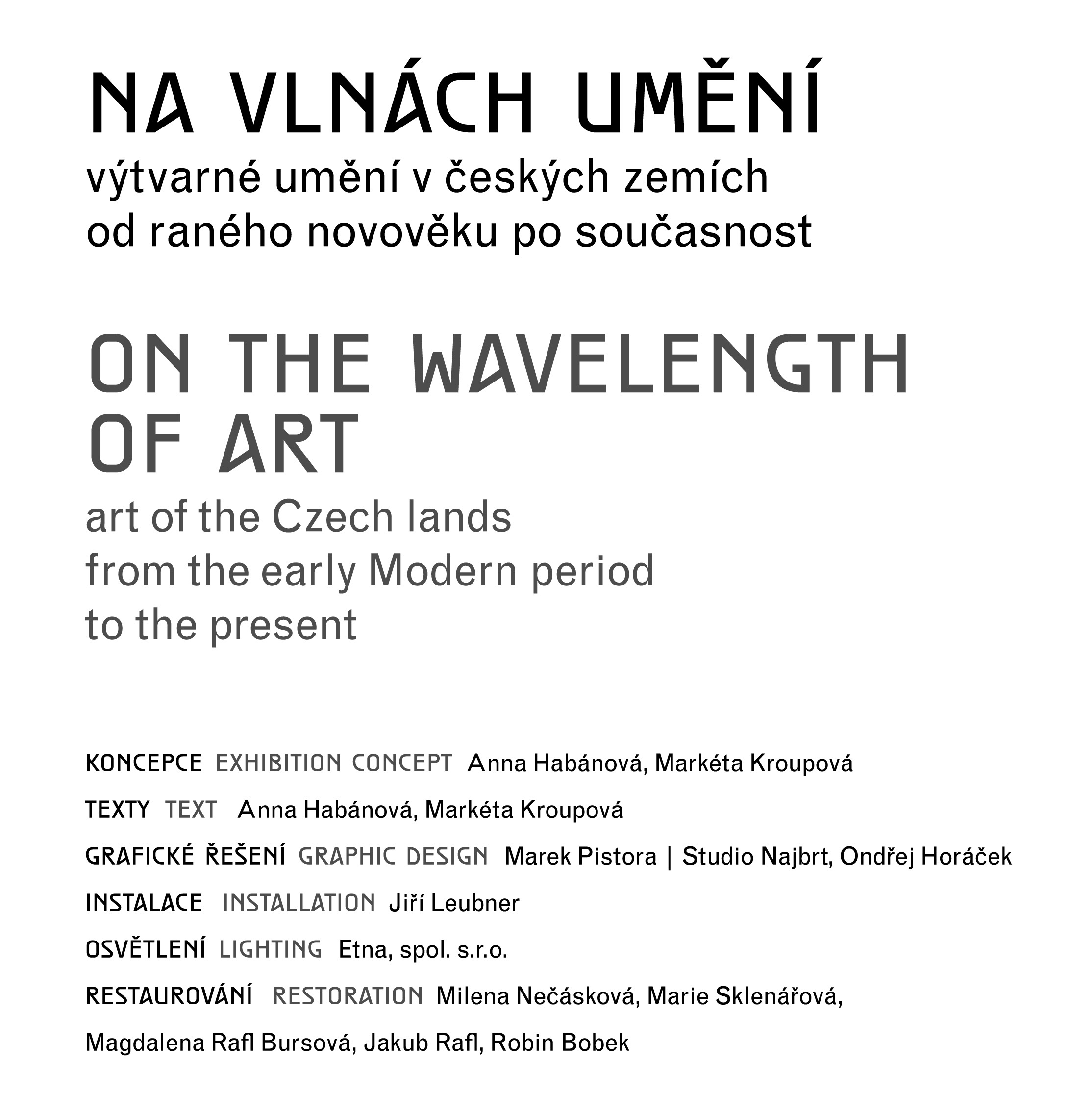 Na vlnách umění 	 482 m2
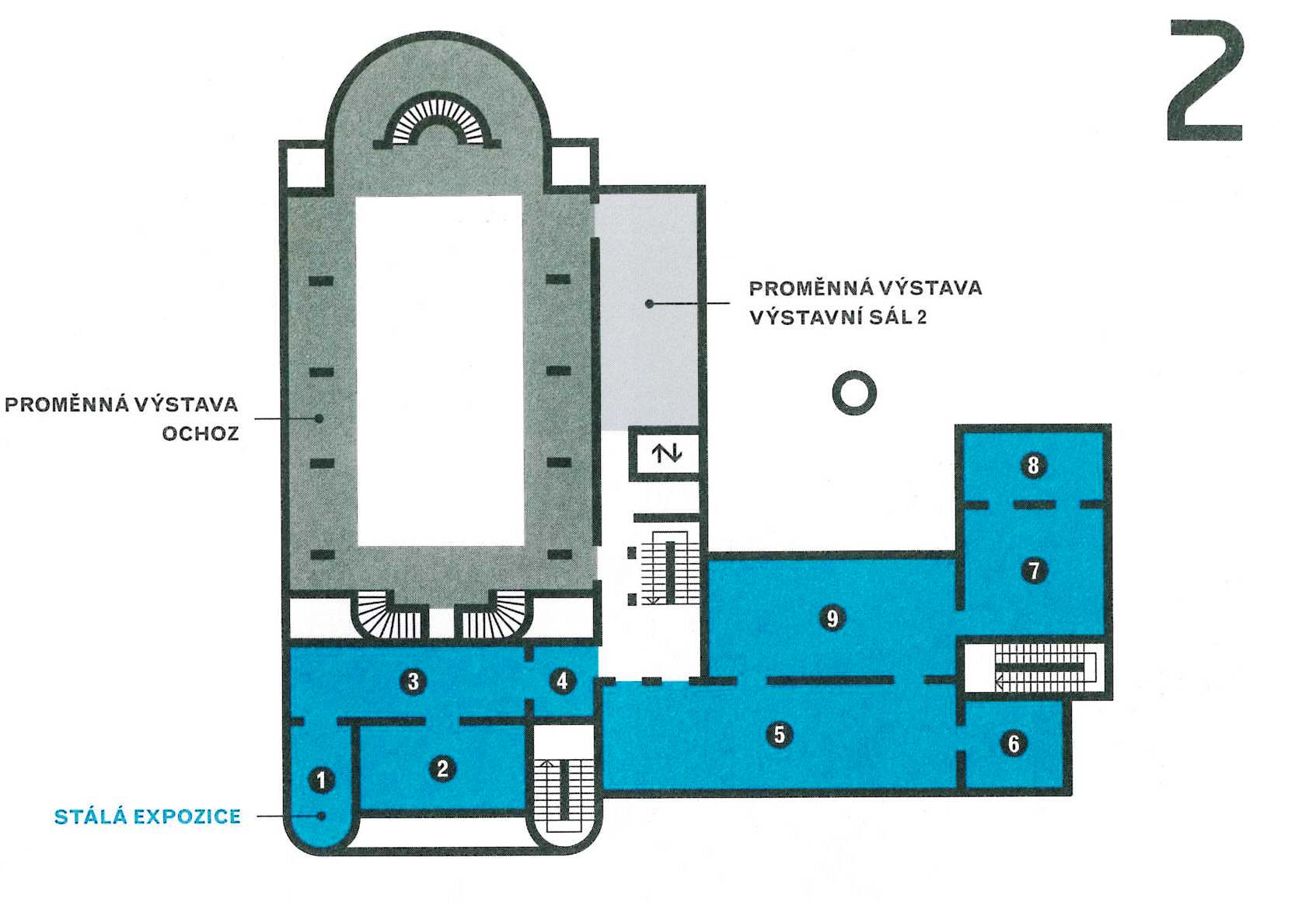 Na vlnách umění
Koncepce expozice je tematicky rozdělená do devíti oddílů, s výjimkou prvního oddílu je chronologická. 

Náboženské motivy v umění – napříč stoletími
Barokní umění – portrét a zátiší
19. století
Symbolismus
...ismy 1. poloviny 20. století
1945–1958 porovnání kvalitní tvorby a umění prorežimního, tzv. Sorely
Dozvuky EXPO Brusel
Nová figurace, Nová citlivost
70. léta – v izolaci ateliéru + postmoderna        a současnost
Na vlnách umění
Principy: 
řazení chronologické a didaktické – opora                v rozšířených popiskách
přispět k pochopení zákonitosti vývoje evropského výtvarného umění, zejména v 20. století –             od impresionismu, přes kubismus až po abstrakci
zařazení umění německy hovořících obyvatel do části 19. a 20. století
zařazení nových jmen vedla etablovaných umělců
po roce 1945 – připomenutí „osmiček“ v historii
kontrast motivů tzv. Sorely – práce na poli, továrně či dole a intimních, existenciálně laděných obrazů např. Kamila Lhotáka, Františka Hudečka nebo Alexe Berana
zejména po roce 1958 – větší důraz na estetické vyznění expozice, na výtvarnou spřízněnost, návraty, paralely a rozbíhání do několika stran, než na maximální zastoupení všech směrů a stylů
Náboženské motivy v umění
Barokní zátiší
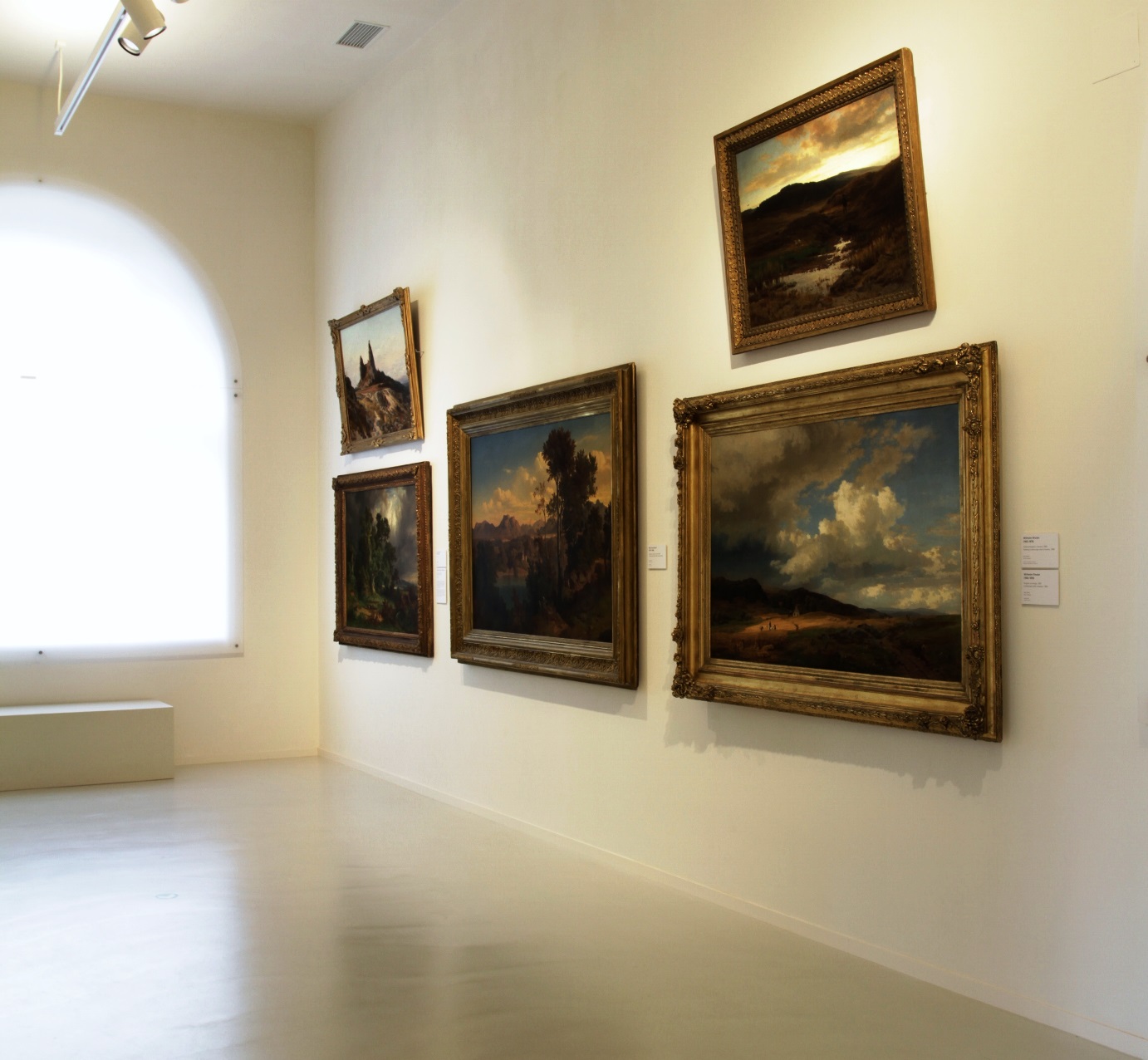 Krajinomalba 19. stoletíHugo Ullik, Leopold Stephan, Max Haushofer, Wilhelm Riedel
Zařazení německy hovořících umělců v Čechách do expozice
Georg Kars, Mary Duras, Erwin Müller
Závěr oblouku od impresionismu k abstraktnímu umění
Sorela versus kreativita lidského ducha
Rok 1948
Geometrické umění
Vedle vystavujících autorů Nové citlivosti (1968) se dobře vyjímá Červený čtverec (1990) Květy Pacovské.
Umění 1970–2010
Ex tempore - zařazení Adrieny Šimotové a Jiřího Johna mezi autory skupin 12/15 a Tvrdohlaví
Postmoderna
František Skála, Jaroslav Róna, Petr Nikl, Jiří David
České umění 20. století v původní budově galerie
Místnost věnovaná kubismu se třemi druhy osvětlení,
bodové reflektory oslňovaly návštěvníka
České umění 20. století v nové budově galerie
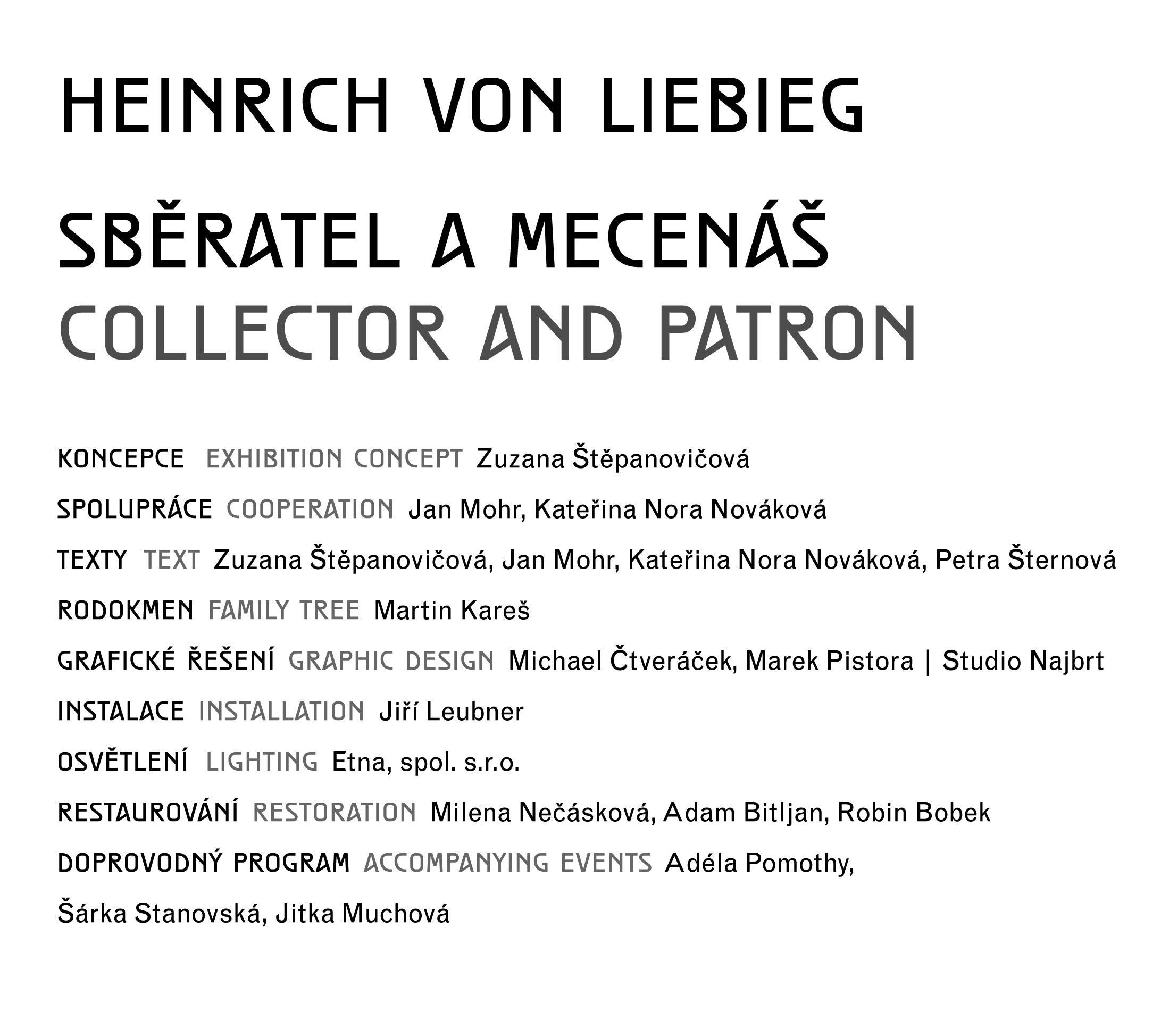 Heinrich von Liebieg 		421 m2
Heinrich von Liebieg, sběratel a mecenáš
Koncepce expozice je tematicky rozdělená do sedmi oddílů:
 
Osobnost H. Liebiega a jeho sbírka ve světle lyrického realismu a historismů
Sběratel obrazů a umělecko-řemeslných předmětů
Textilní podnikatel – firma Johann Liebieg & Co.
Stavebník četných staveb v Liberci a ve Frankfurtu nad Mohanem
Rodokmen rodiny Liebiegů
Stavební aktivity dalších členů rodiny Liebiegů v Liberci 
Mnichovská škola 2. poloviny 19. století
Francouzská krajinomalba a její vliv na krajinomalbu ve střední Evropě – expozice poprvé v historii galerie nepředstavuje díla tradičně podle národnostních škol 
Díla s náboženskou tematikou
Člověk v historickém interiéru a Zobrazování zvířat v 19. století
Eugène-Louis Boudin 
Volání dálek – díla s proveniencí Předního a Dálného východu
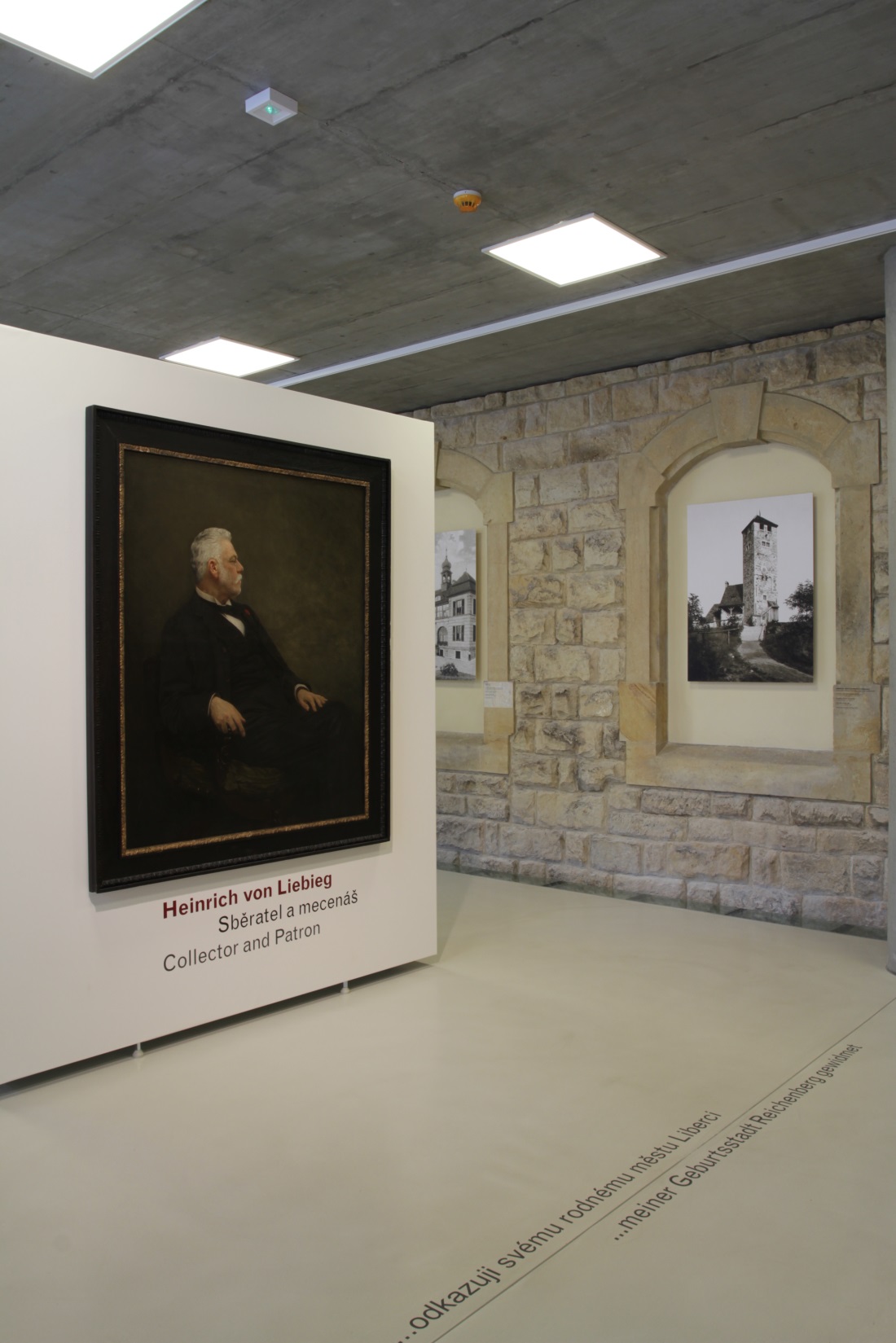 Heinrich von Liebieg
úvodní místnost
Heinrich von Liebieg jako stavebník a podnikatel, firma Johann Liebieg & Co.
Rodokmen rodiny Liebiegů
5 generací, cca 90 osob, autor JUDr. Martin Kareš
Mnichovská škola druhé poloviny 19. století
doplněná konzolovým stolkem a zrcadlem německé provenience
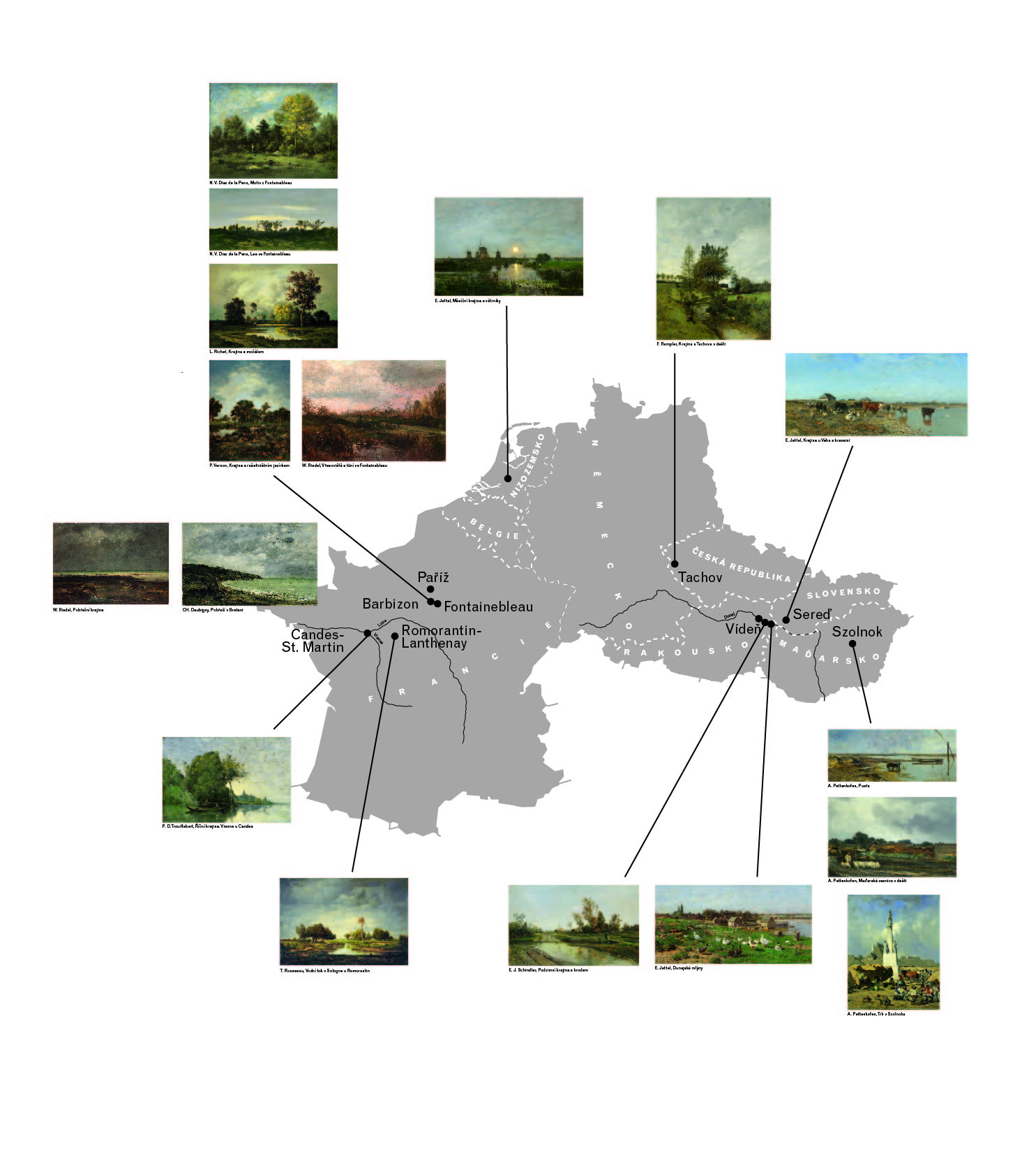 Zbrojnoš versus zbroj a zbraně
Obrazy Eduarda Charlemonta a předměty uměleckého řemesla
Zátiší Hugo Charlemonta a mosazné a cínové nádobí
Využití pohledového betonu v expozici
Eugène-Louis Boudin
Srovnání dobové malířské a básnické tvorby
Eugène-Louis Boudin a jeho přítel Gustave Mathieu
Francouzská krajinomalba 19. století v původní budově galerie
Táflování stěn vyžadovalo improvizovaný způsob instalace
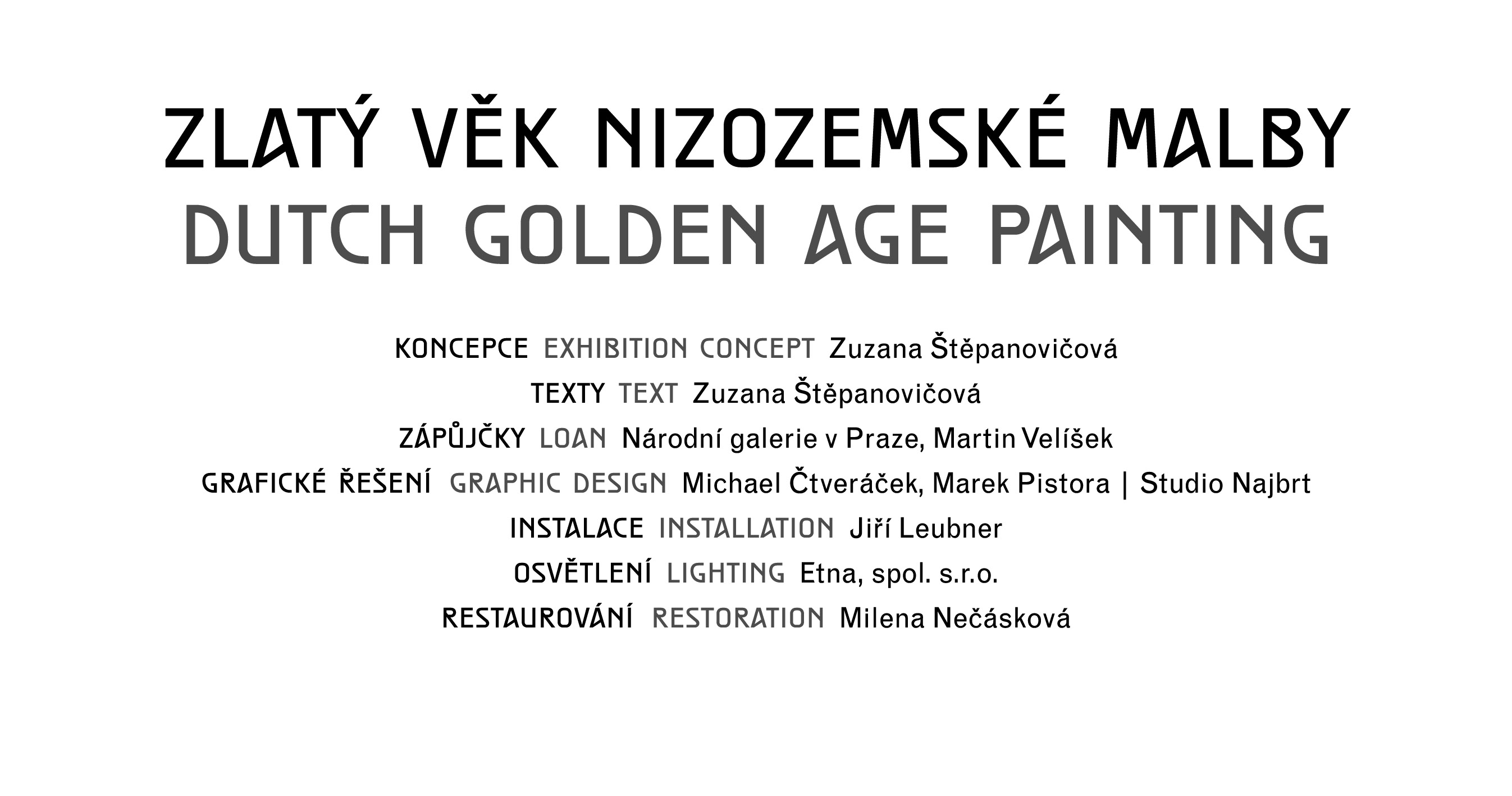 Zlatý věk nizozemské malby 	77 m2
Zlatý věk nizozemské malby
Koncepce expozice tzv. malých mistrů: 

reprezentuje ukázky jednotlivých malířských druhů  a žánrů (portrét, krajina, zátiší, žánr)
připomíná hlavní centra nizozemského malířství, jako byla např. Haarlem, Amsterodam, Antverpy, ad.
Figurální a portrétní malba
Obraz vpravo: Frans Pietersz. de Grebber, Portrét třiadvacetileté ženy, 1630, 
 zapůjčen ze sbírek Národní galerie v Praze
Krajinomalba a žánr
Mapka jednotlivých malířských center                         s reprodukcemi vystavených obrazů
Aert van der Neer: Společnost u krbu, 1632, s parafrází
Autor parafráze: Martin Velíšek, 2013
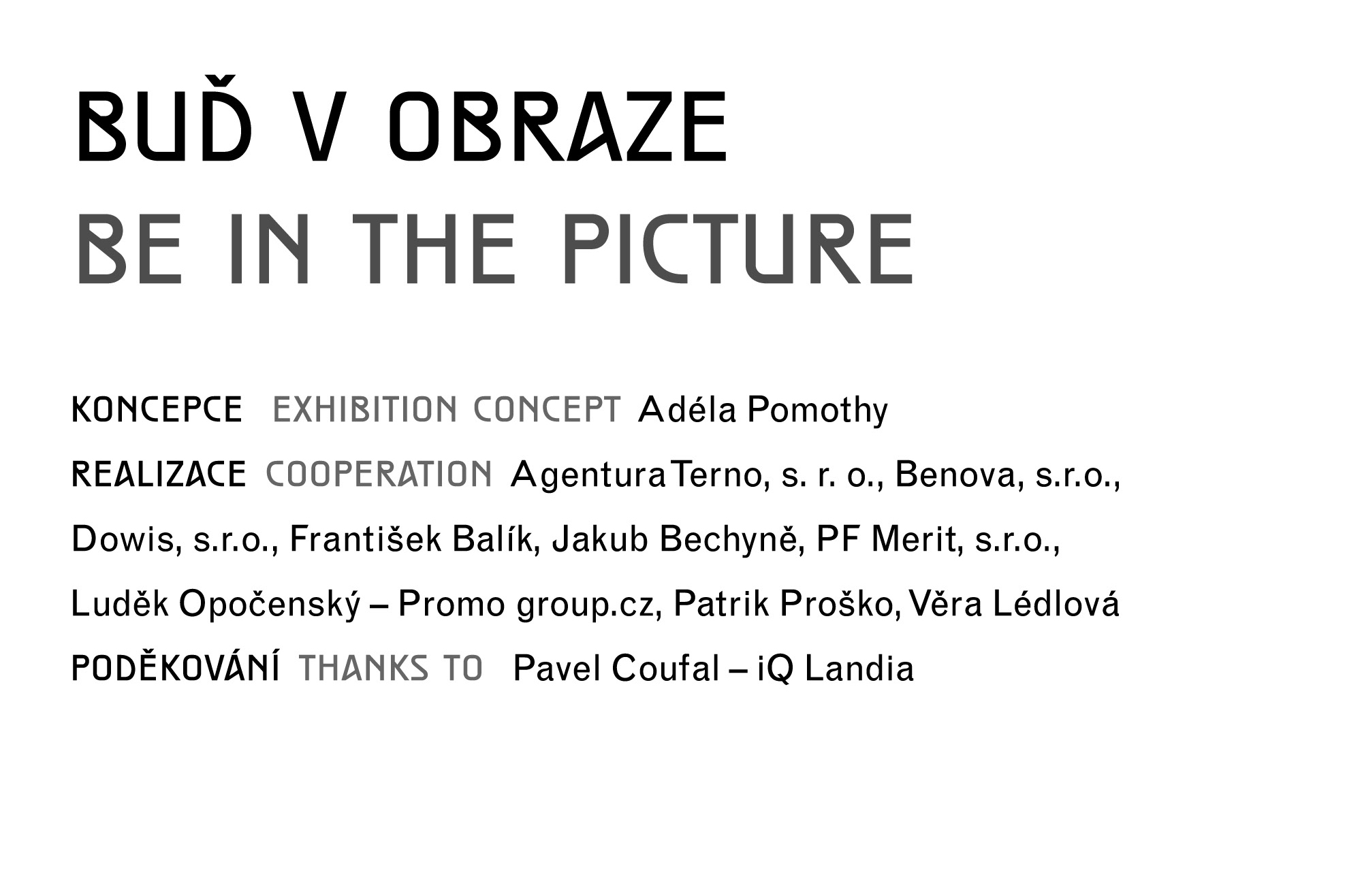 Buď v obrazeInteraktivní stálá expozice 	   144 m2
Buď v obrazeInteraktivní stálá expozice
Principy: 
umožnit návštěvníkovi pomocí interaktivních a hravých exponátů proniknout do větší hloubky uměleckého díla
zapojit voluntární oblast člověka
využít příklady uměleckých děl ze sbírkového fondu galerie

Prvky: 
komunikace prostřednictvím hmatu 
názorné předvedení úlohy světla v prezentaci uměleckých děl
názorné předvedení aditivního a subtraktivního míchání barev 
seznámení se prostřednictvím dotykové obrazovky        s vybranými díly z expozic
malování na sandartovém stole 
skládání puzzle vztahující se k vystaveným dílům, ad.
Buď v obraze
Místnost určená spíše mladším dětem
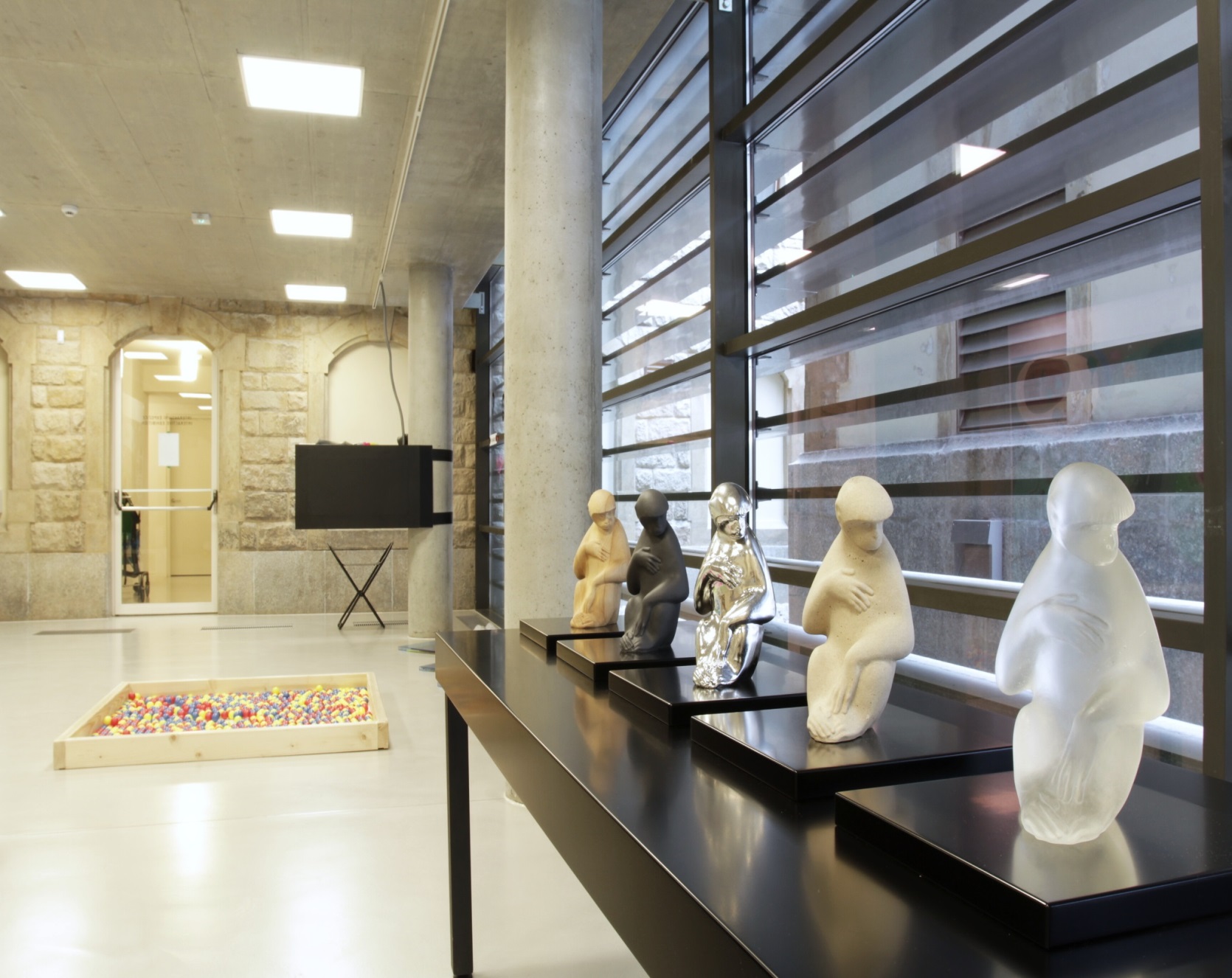 Buď v obraze
Haptická expozice
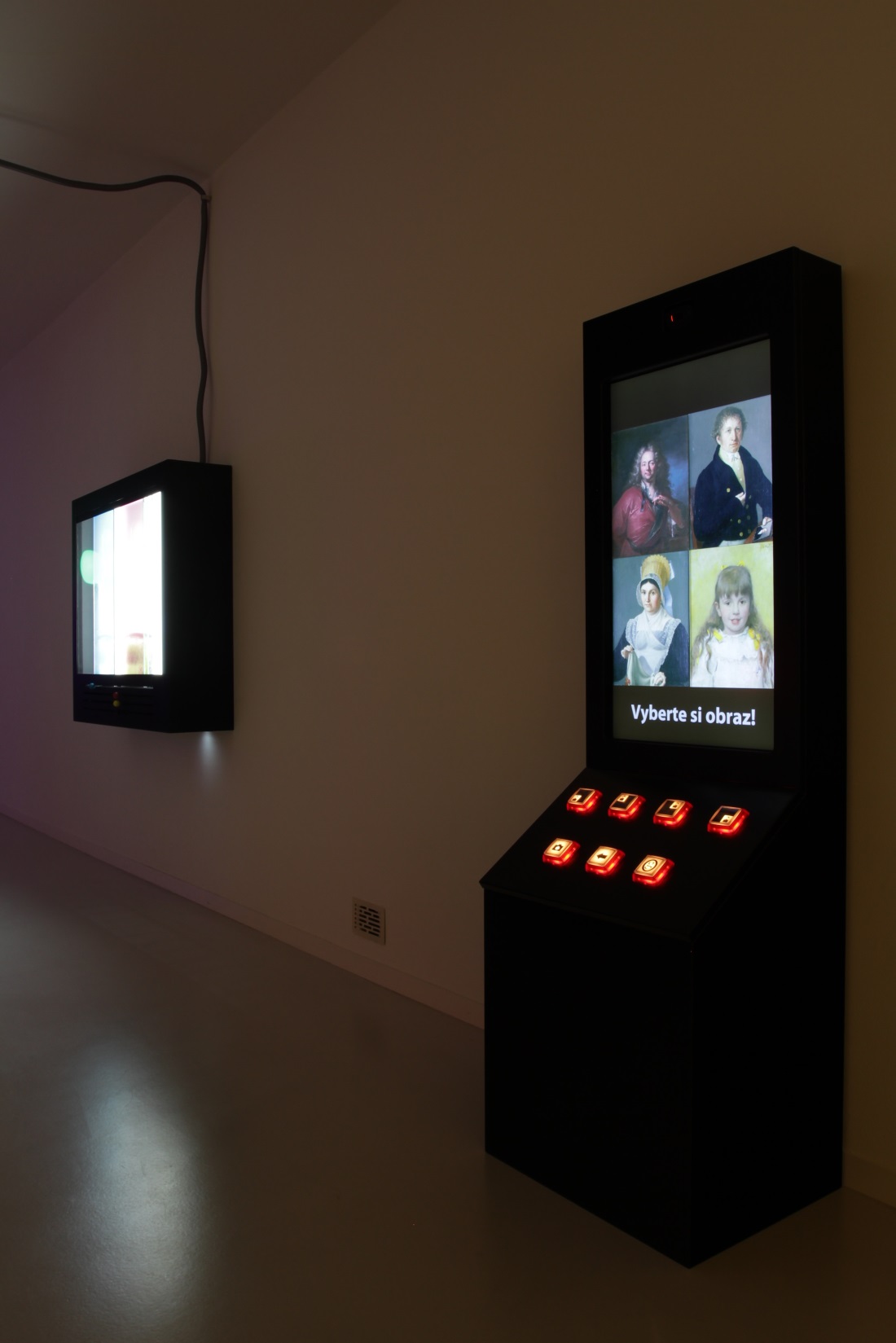 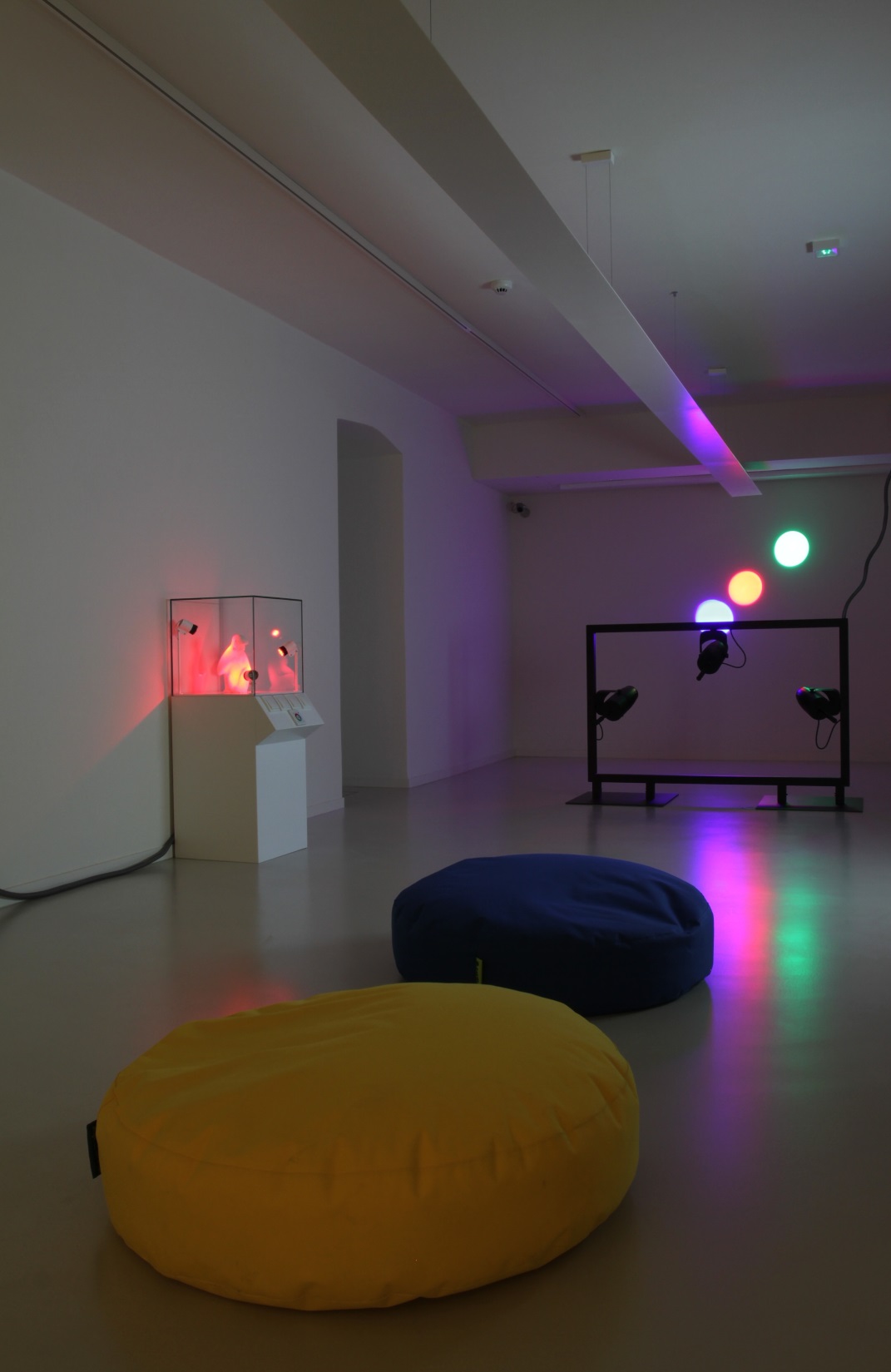 Buď v obrazeMístnost určená spíše starším dětem               Děkuji Vám za pozornost.